ANNOUNCEMENTS
Jan. 26, 2018
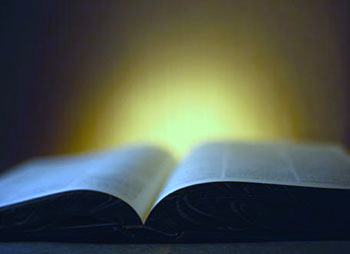 God’s  Promise  for the week
“I will raise up for them a prophet…and will put my words into his mouth; he shall tell them all that I command him.” 
                                        (Dt 18:18)
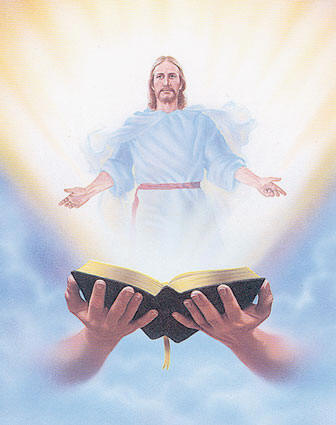 Welcome
Guest
Save the Date
Apr. 7, 2018
Emergence
Marshaling 
Schedule
Feb. 2, 2018
Management
Apostolate
ORDER
“...Speak in my Name.”
              (Dt 18:19)
DIRECTIONS
● Study God’s Word that you 
   may be able to proclaim the 
   Gospel with authority.
● Invoke the name of Jesus 
   when engaging in spiritual 
   warfare.